律动：爱眼手指操
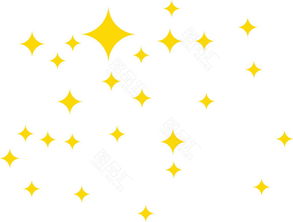 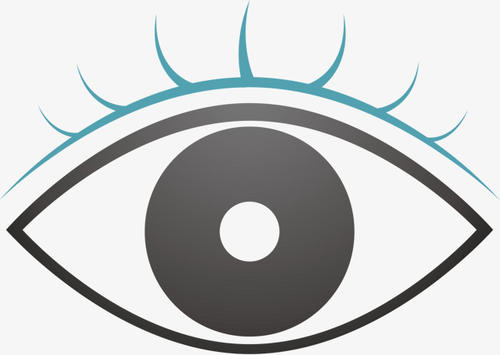 小
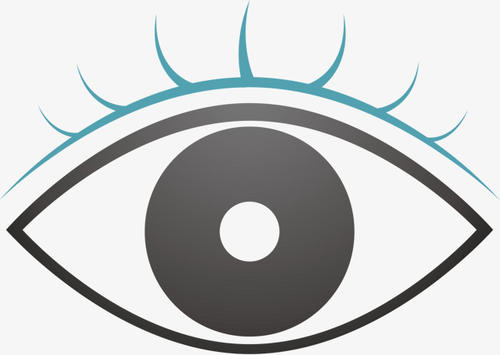 样样东西
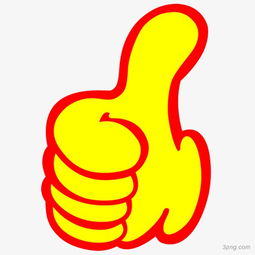 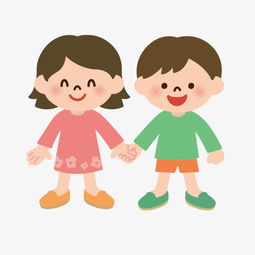 讲卫生
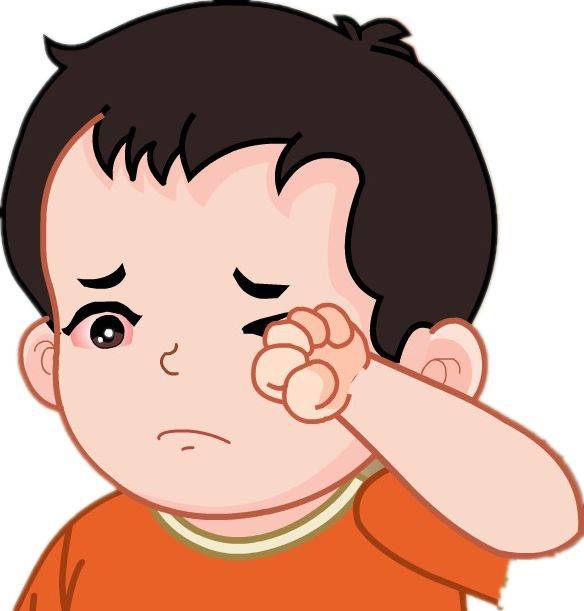 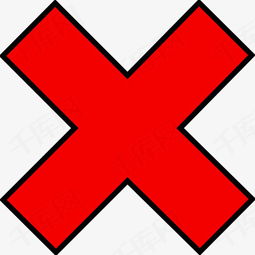 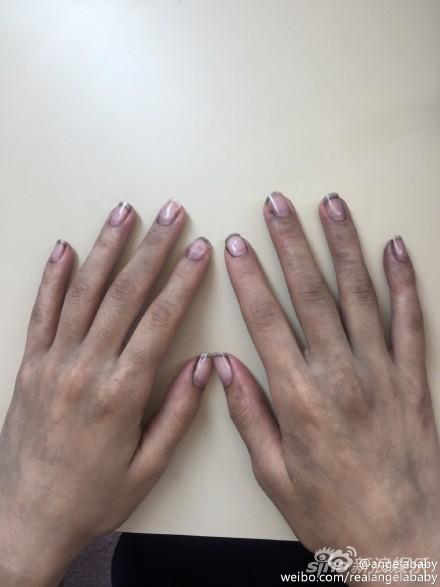